56. Manos Cariñosas
1. Manos cariñosas, manos de Jesús;
Manos que llevaron la pesada cruz.
Manos que supieron sólo hacer el bien,
¡Gloria a esas manos! ¡Aleluya, amén!

2. Blancas azucenas, lirios del amor, 
Fueron esas manos de mi Redentor.
Manos que a los ciegos dieron la visión
Con el real consuelo de su gran perdón.
3. Manos que supieron calmar el dolor,
¡Oh manos divinas de mi Redentor!
Que multiplicaron los peces y el pan,
Manos milagrosas que la vida dan.

4. Manos que sufrieron el clavo y la cruz;
Manos redentoras de mi buen Jesús.
De esas manos bellas yo confiado estoy,
Ellas van guiando, pues al cielo voy.
5. ¡Oh, Jesús! tus manos yo las vi en visión
y vertí mi llanto con el corazón;
Vi sus dos heridas y la sangre vi
Que Tú derramaste por salvarme a mí.
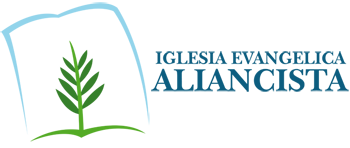